Systematisk arbeid for eit trygt og godt miljø for alle
Jærskulen er med i prosjektet  Inkluderande barnehage og skulemiljø, pulje 2 i regi av Udir.
Januar 2018 – desember 2019
To skular og to barnehagar frå kvar av dei 4 kommunane 
 Inger Bergkastet: Systematisk arbeid for eit trygt og godt miljø for alle: 
Tysdag 5.februar 13.30- 16.30 Skulane
Tysdag 5.februar 18.00 – 20.30 barnehagane + SFO
Mål med fagfornyinga
Færre mål i kvart fag

Styrka verdiorientering

Styrka tverrfaglegheit

Tilrettelegging for djupnelæring 
Foto: utdanning.no
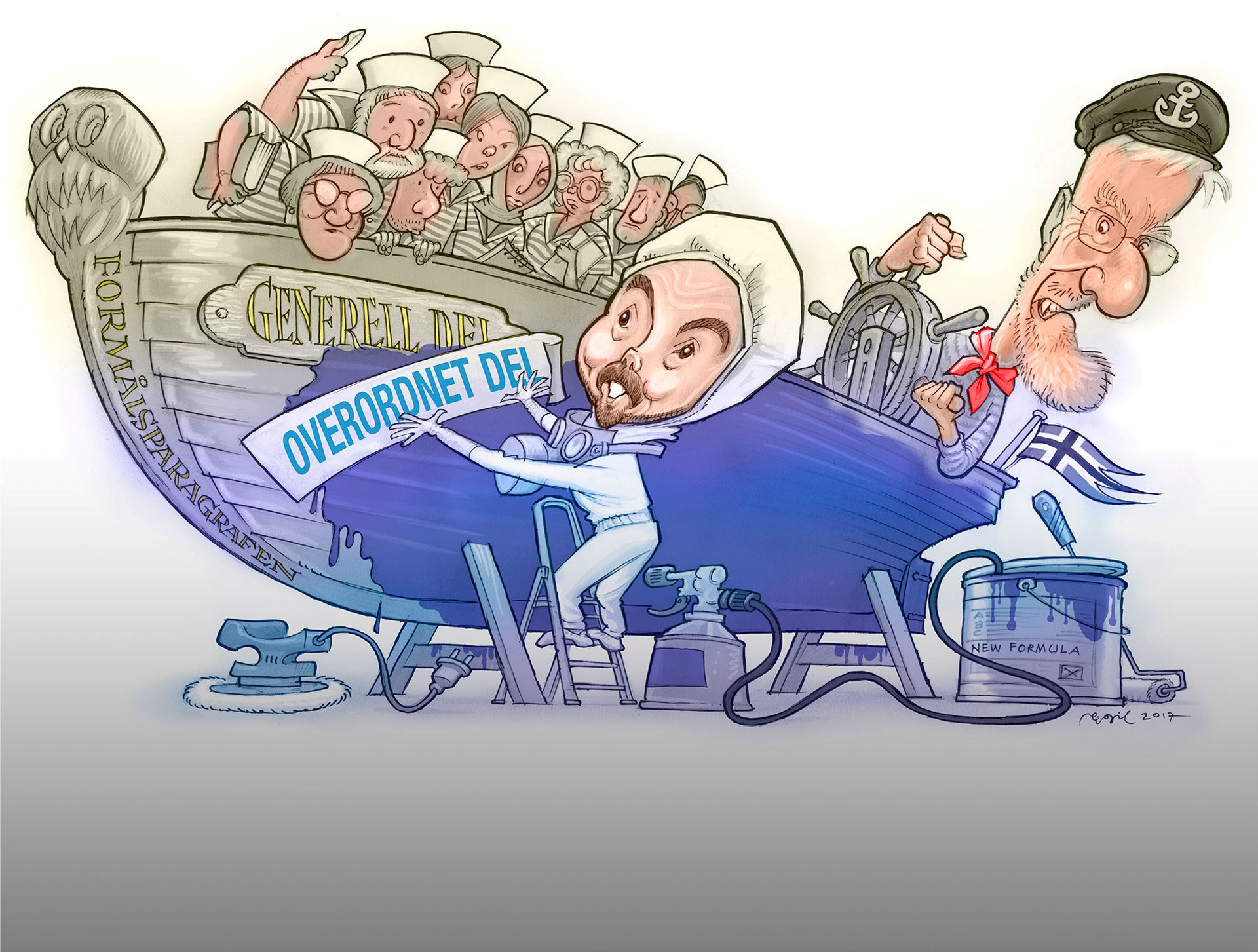 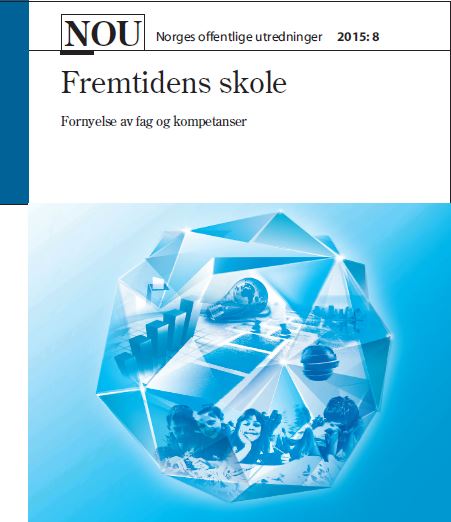 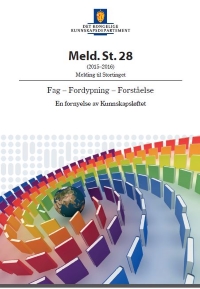 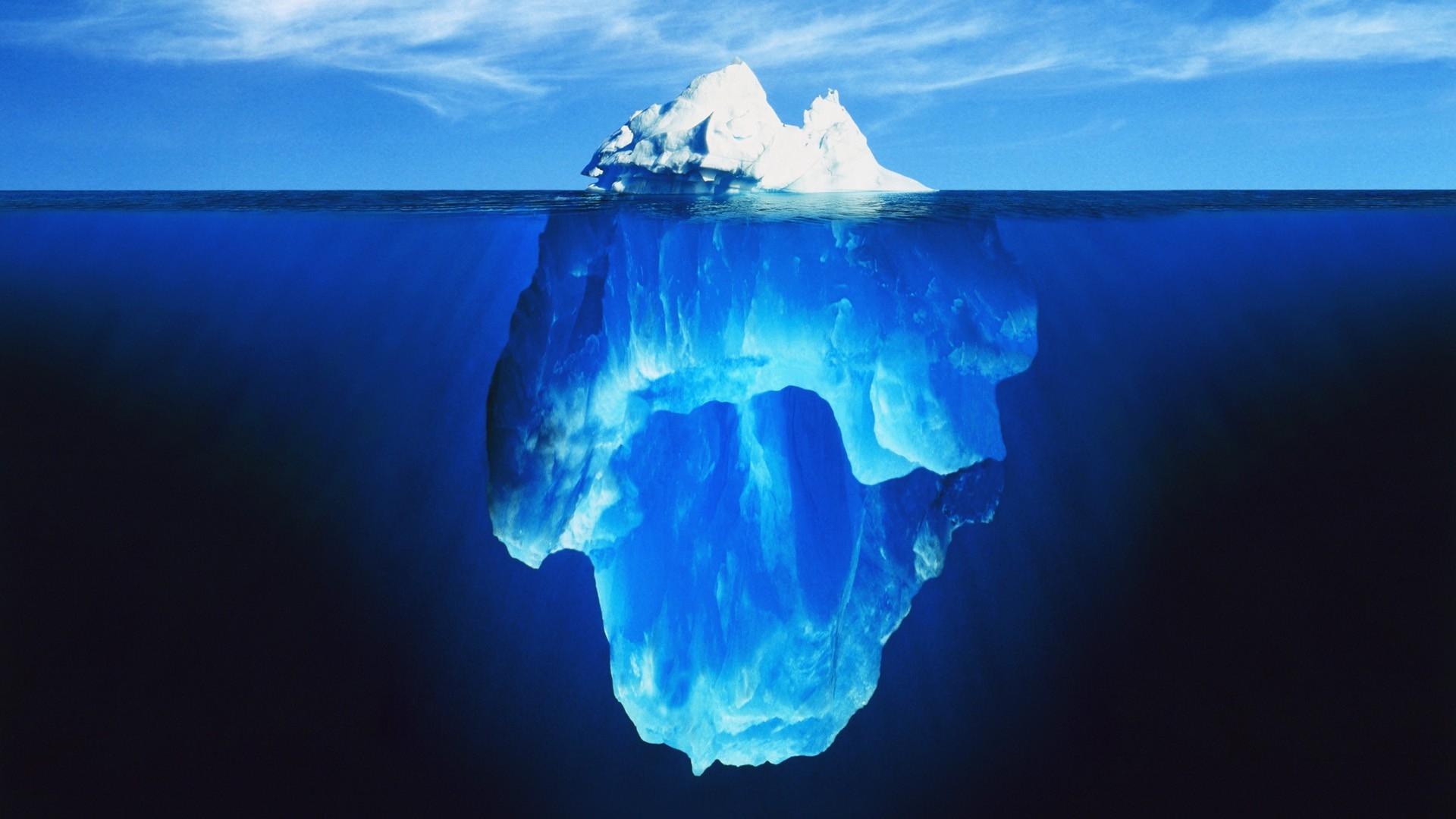 Handling
Atferd
Normer / spelereglar
Kompetanse
Haldningar: Vilje + mot
Verdiar
3. PRINSIPP FOR SKULEN SIN PRAKSIS
Eit inkluderande læringsmiljø
Undervisning og tilpassa opplæring
Samarbeid heim og skule
Profesjonsfellesskap og skuleutvikling
Definerer område, og korleis ein må jobba i skulen med desse for å ivareta formålet.

Eit inkluderande læringsmiljø
Undervisning og tilpassa opplæring
Samarbeid heim og skule
Opplæring i lærebedrift og arbeidsliv
Profesjonsfellesskap og skuleutvikling